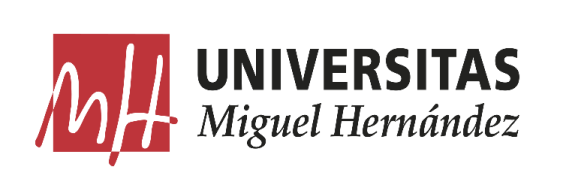 TALLERES INTEGRADOS III:Cardiología
Carmen Perdiguero Sempere
Aprobado por el Dr. Arrarte
Hospital General Universitario de Alicante
Mujer de 86 años que ingresa por disnea de reposo desde la noche anterior. Refiere también dolor torácico durante toda la noche, autolimitado y proceso catarral en días previous. 
Anamnesis: RAM betalactámicos y aminoglucósidos. No Hábitos tóxicos. No HTA, No DLP,  No DM.
Probable ictus lacunar en 2019
 Sin Intervenciones quirúrgicas: 
Tto habitual: omeprazol, dolocatil, adiro
Historia clínica
Exploración física: Consciente y orientada en las tres esferas con lenguaje conservado, Normohidratada y normocoloreada. Aceptado Estado General. Taquipneica, trabajo respiratorio.
TA 130/90 mmHg,  FC 93 lat/min. SatO2 98% (con oxígeno). Temp 36’6C. Peso 88kg.
AP: MV conservado, crepitantes diseminados.
AC: arrítmica, sin soplos ni roces audibles.
Abdomen: blando, depresible, sin masas ni megalias, no dolor a la palpación, ruidos intestinales positivos. Extremidades inferiores con ligeros edemas con fovea, sin signos de TVP. Pulsos presentes y simétricos.
Historia clínica
Pruebas Complementarias:
Anlaítica Sanguínea: pro-BNP: 6.711 pg/mL, Troponina T: 18 ng/L PCR: 1 mg/dl. 	pO2: 104 mmHg, Dímero D: 1’42 microg/mL. 
RX TÓRAX: ICT>0’5. Aumento de la trama vascular, pinzamiento SCF, no imágenes claras de condensación.
Angio-TAC: derrame pleural bilateral, mayor en Hemitórax derercho, cardiomegalia global.
Historia clínica
ECG
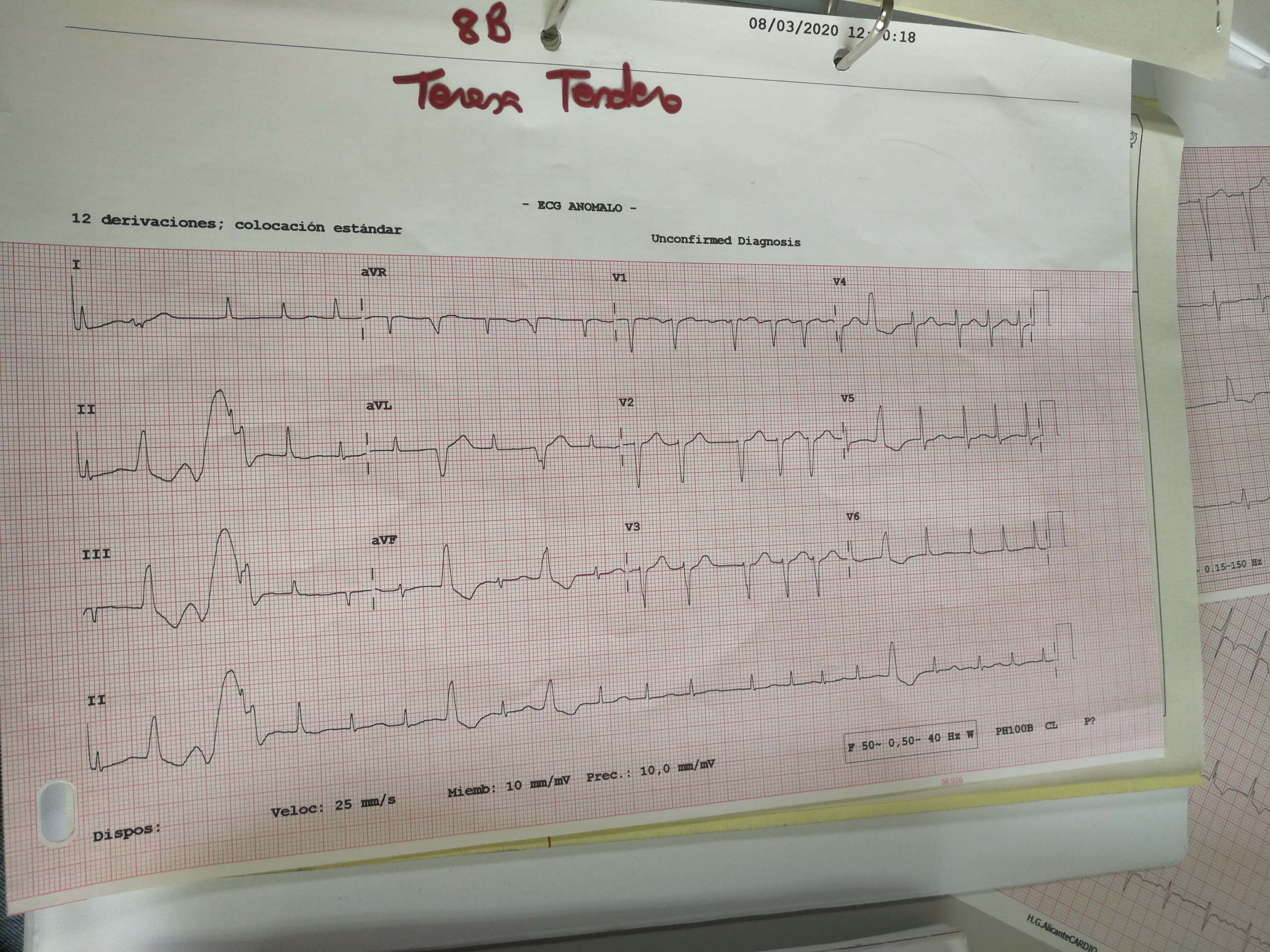 diagnósticos
FIBRILACIÓN AURICULAR DE NOVO con visibles extrasístoles ventriculares trigeminados.
INSUFICIENCIA CARDIACA